Katholisch?Evangelisch?Oder beides?
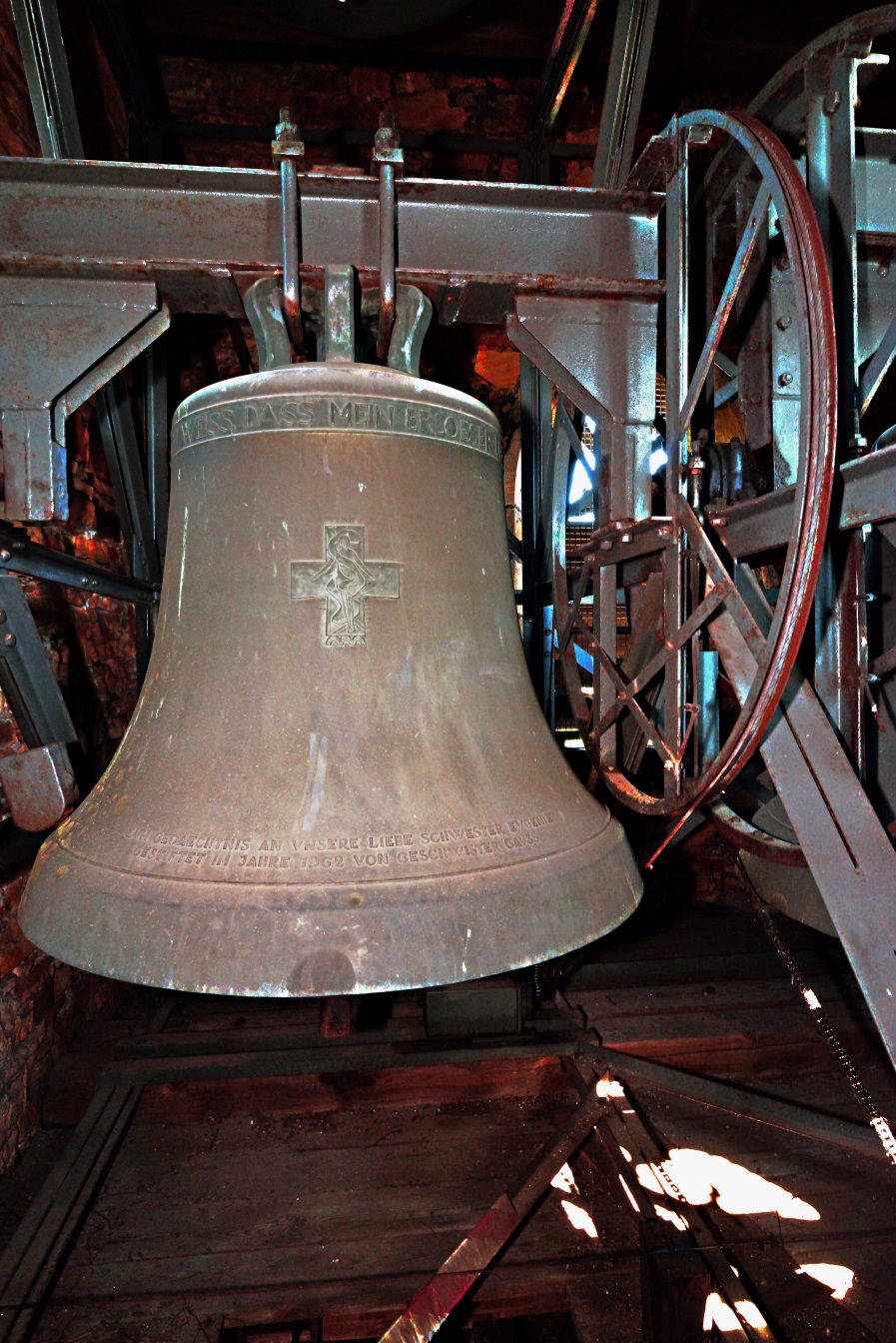 1
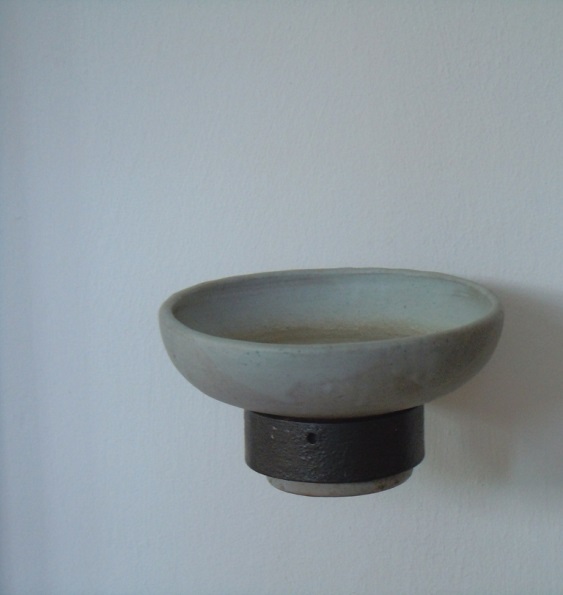 2
3
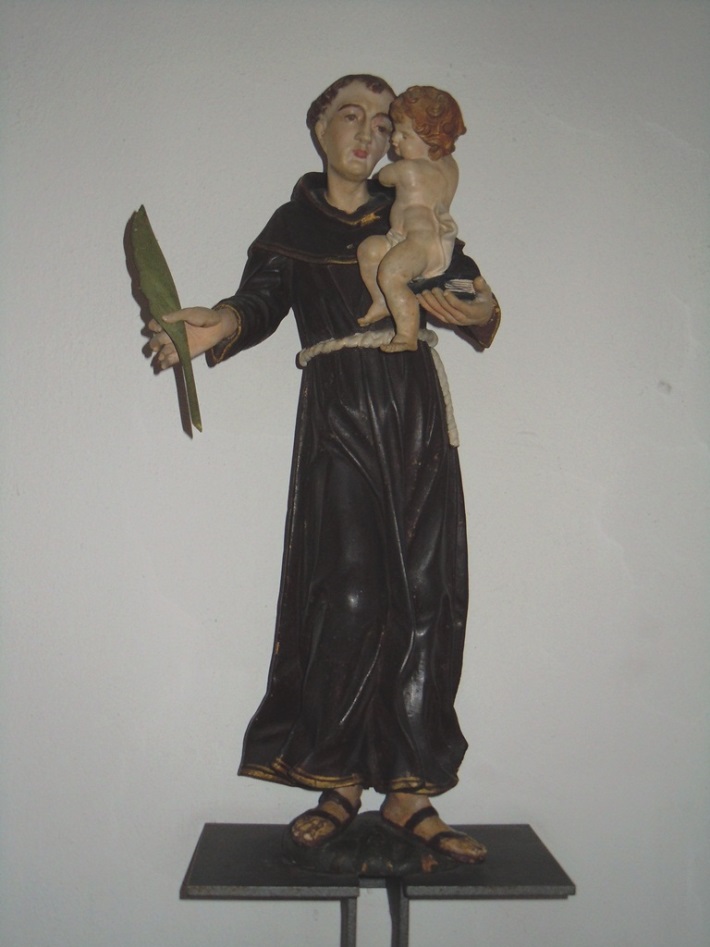 4
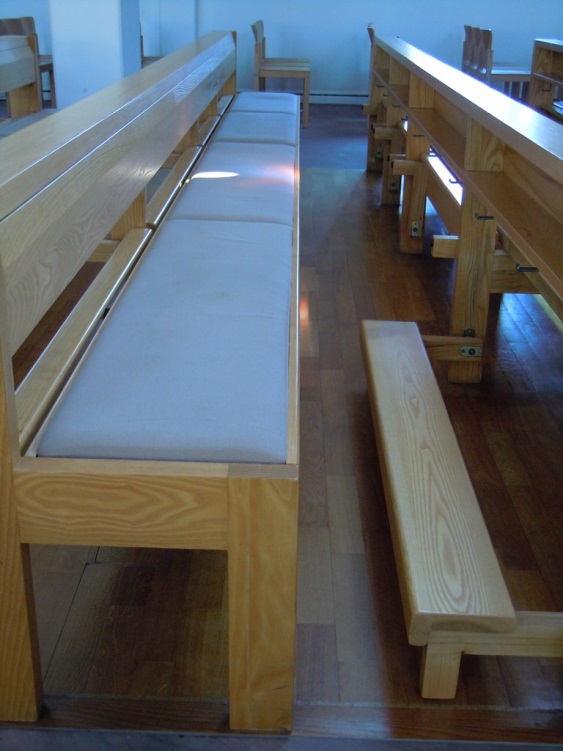 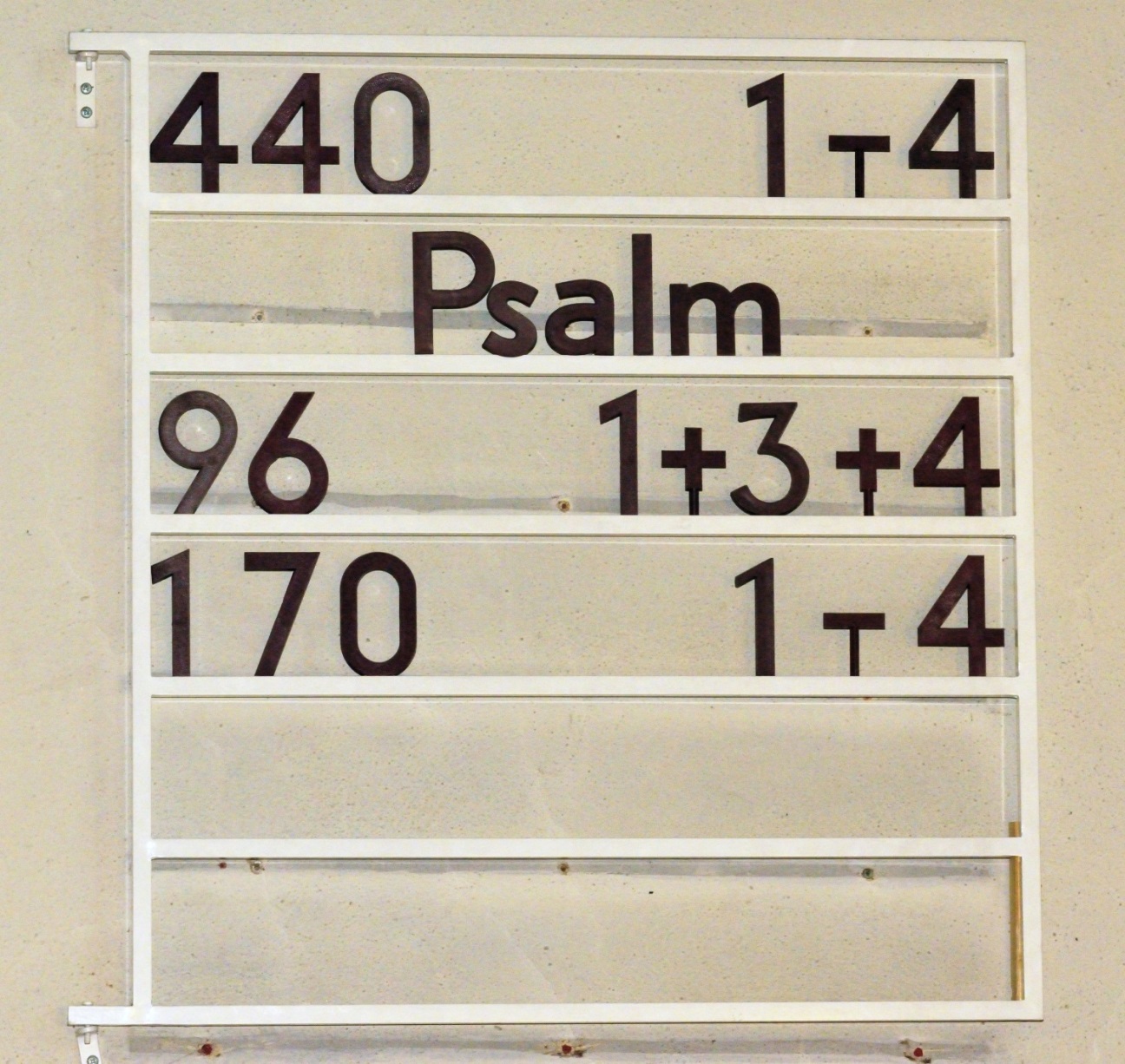 5
6
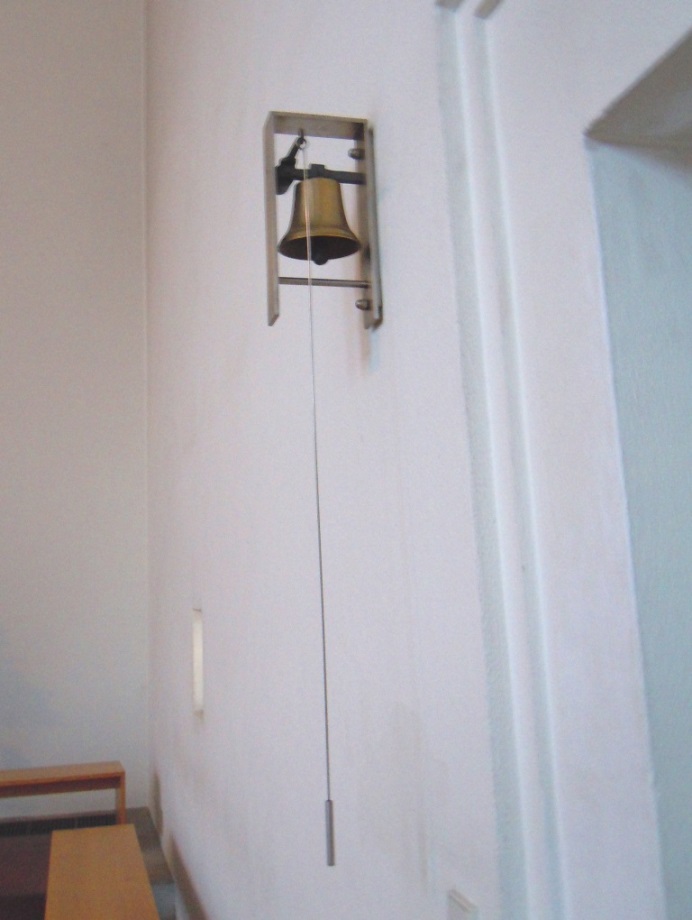 7
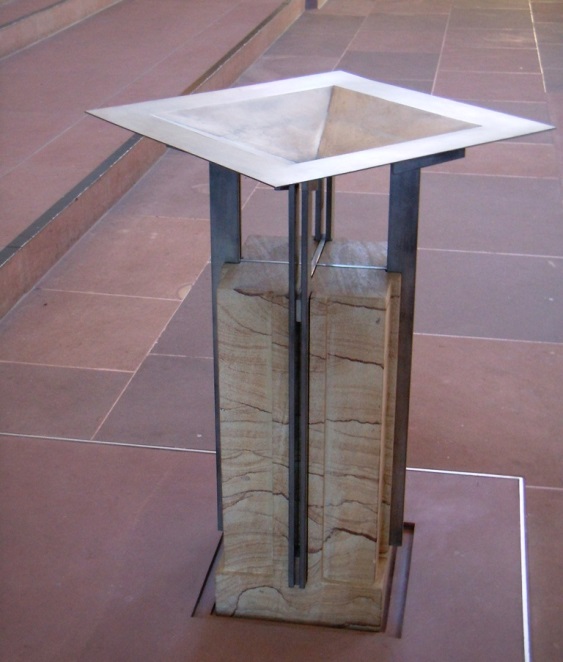 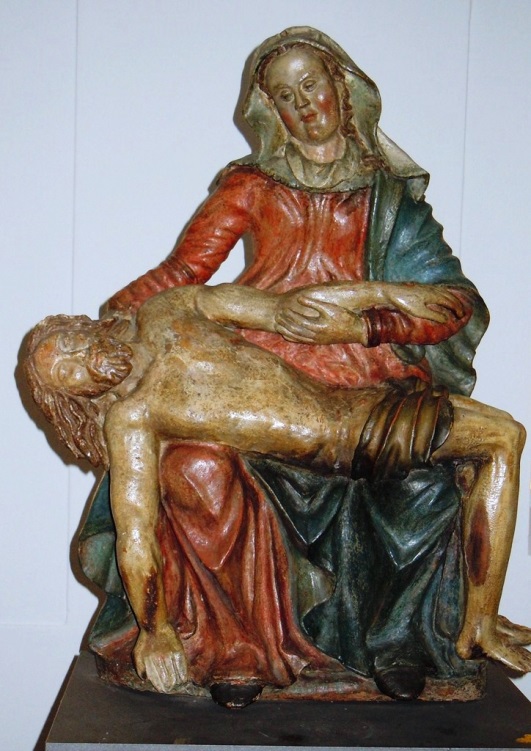 8
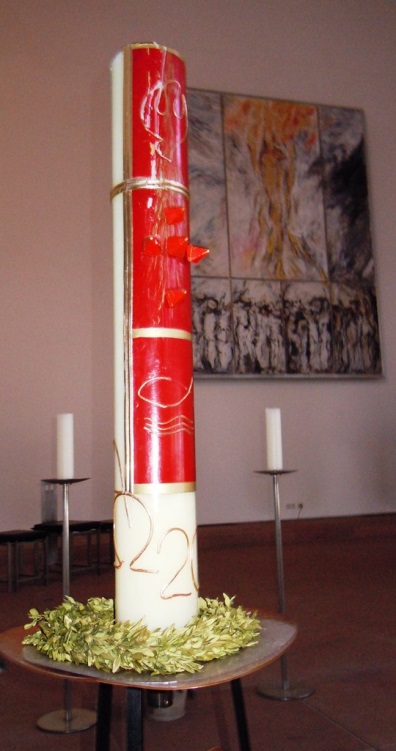 9
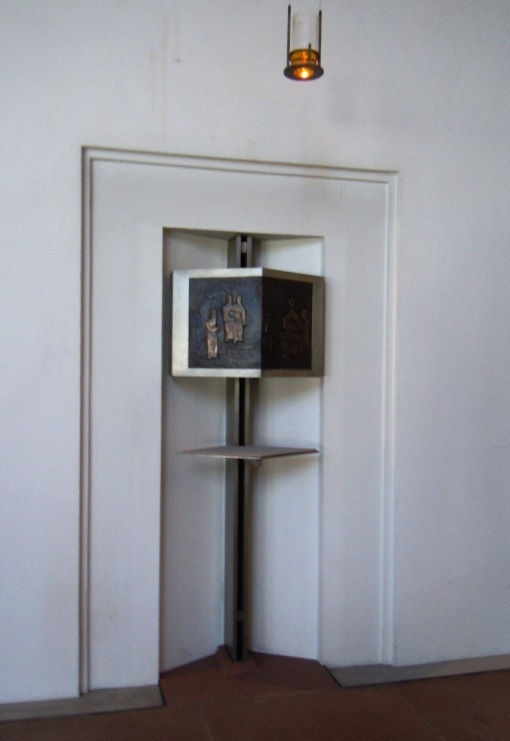 10
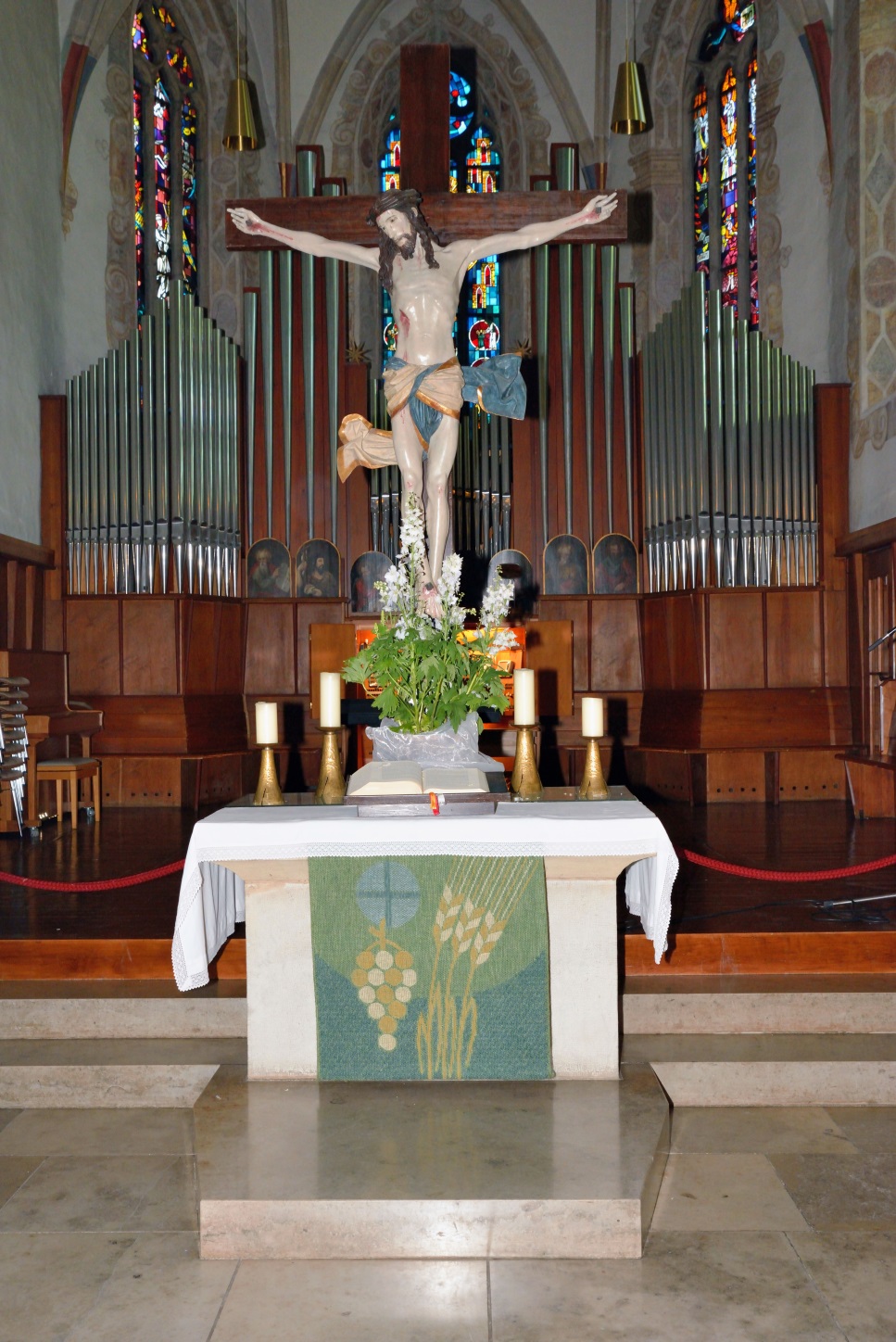 11
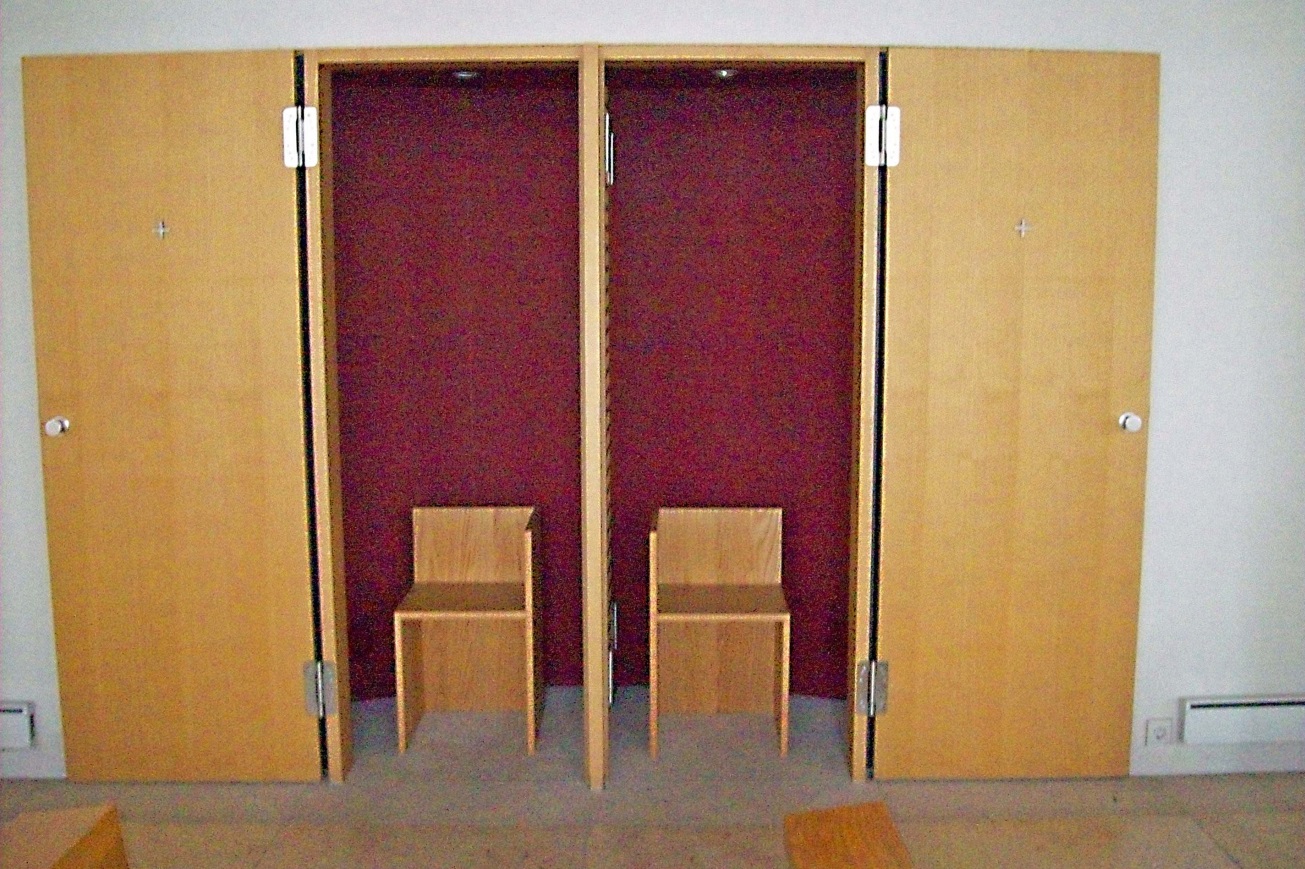 12
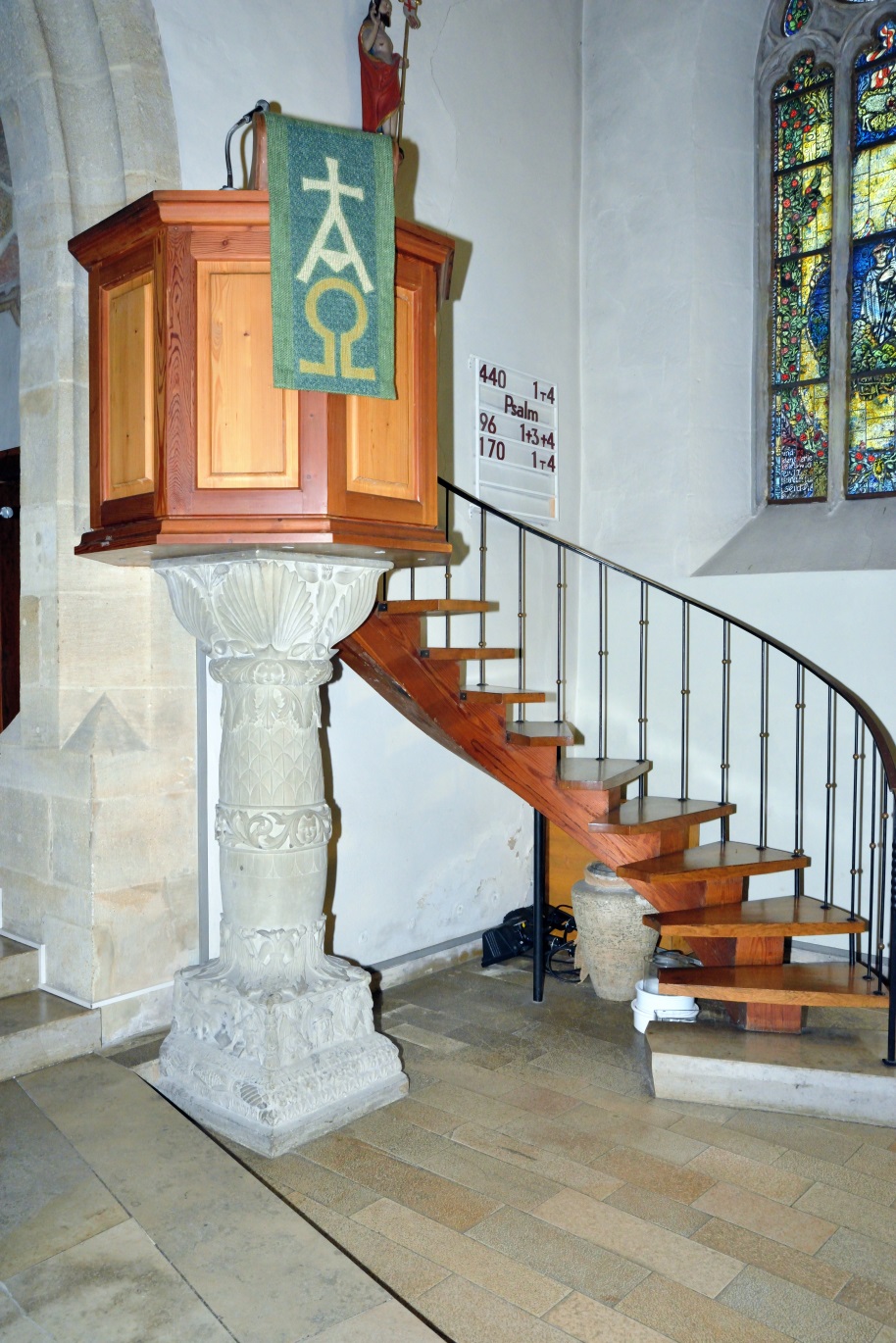 13
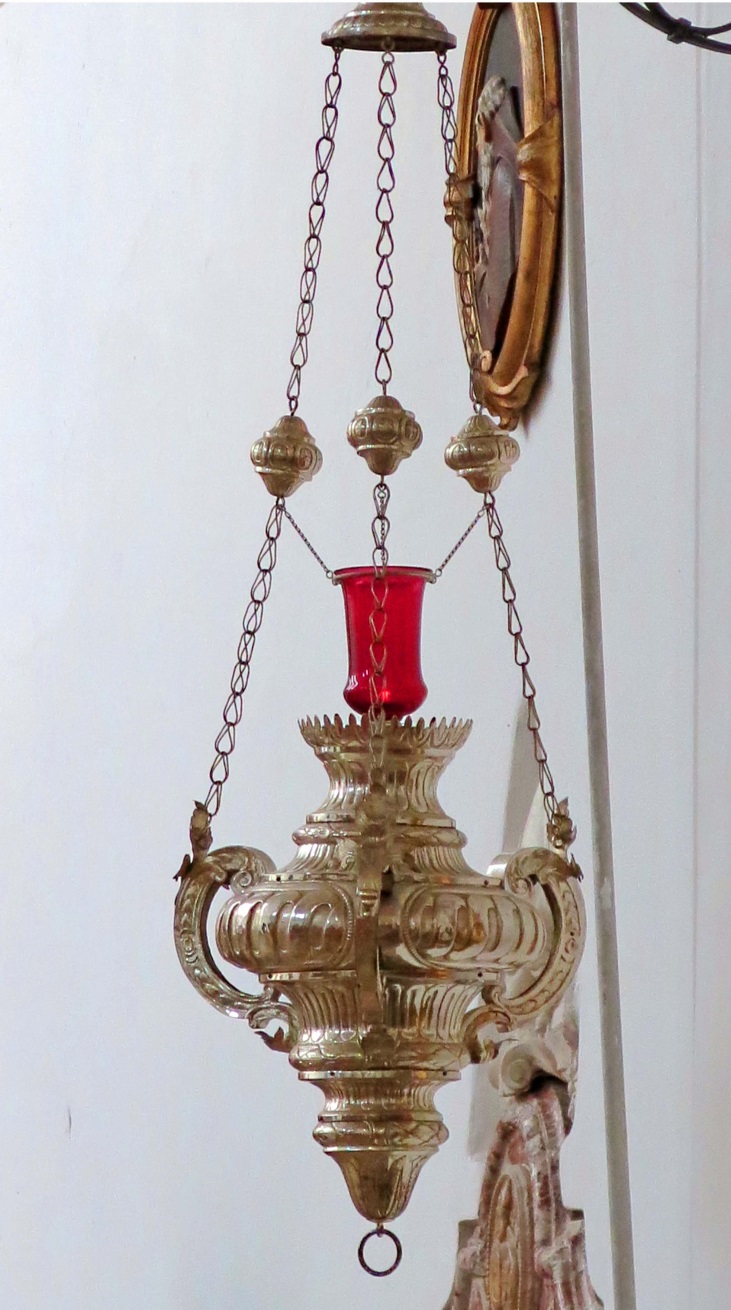 14
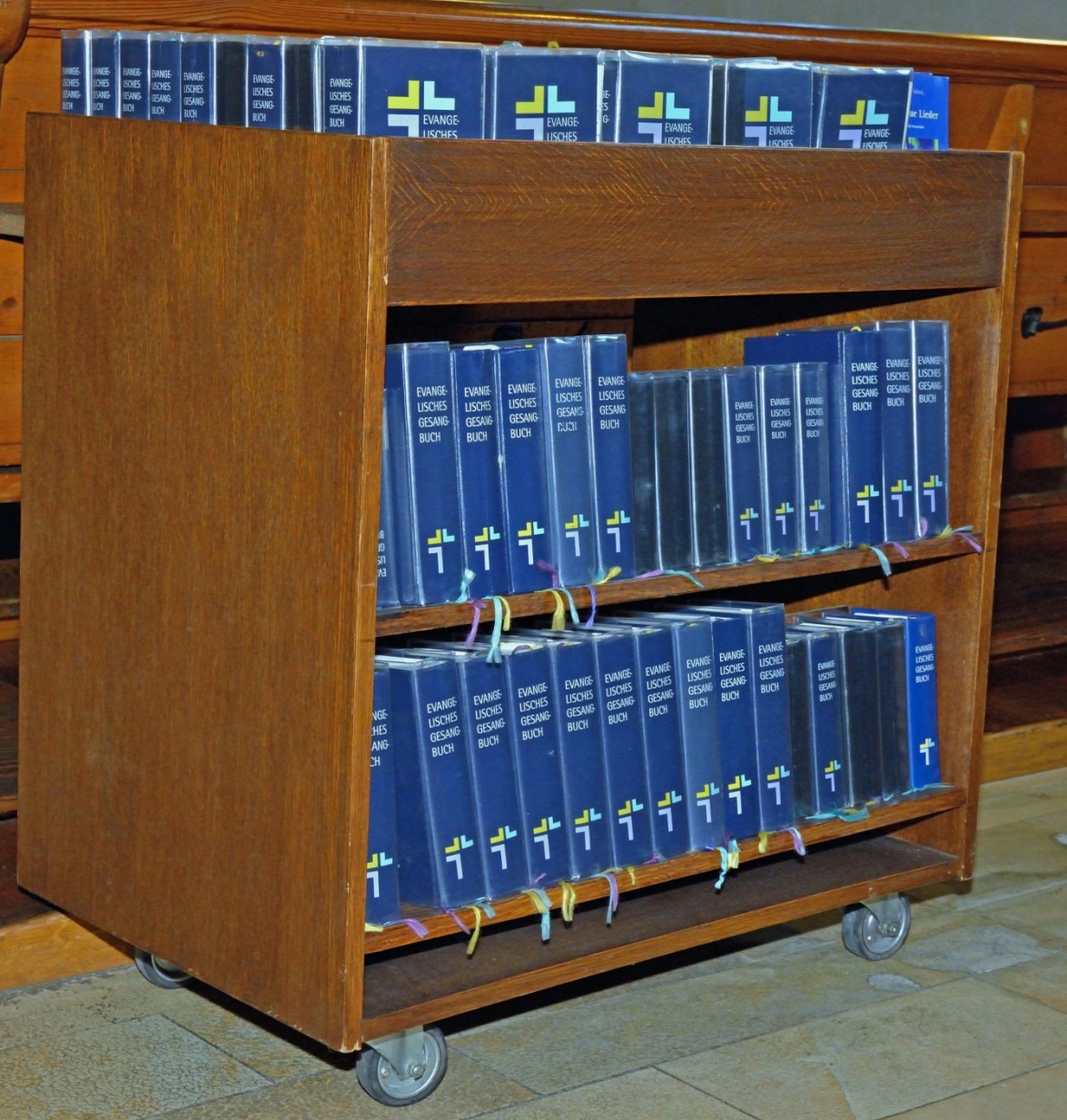 15
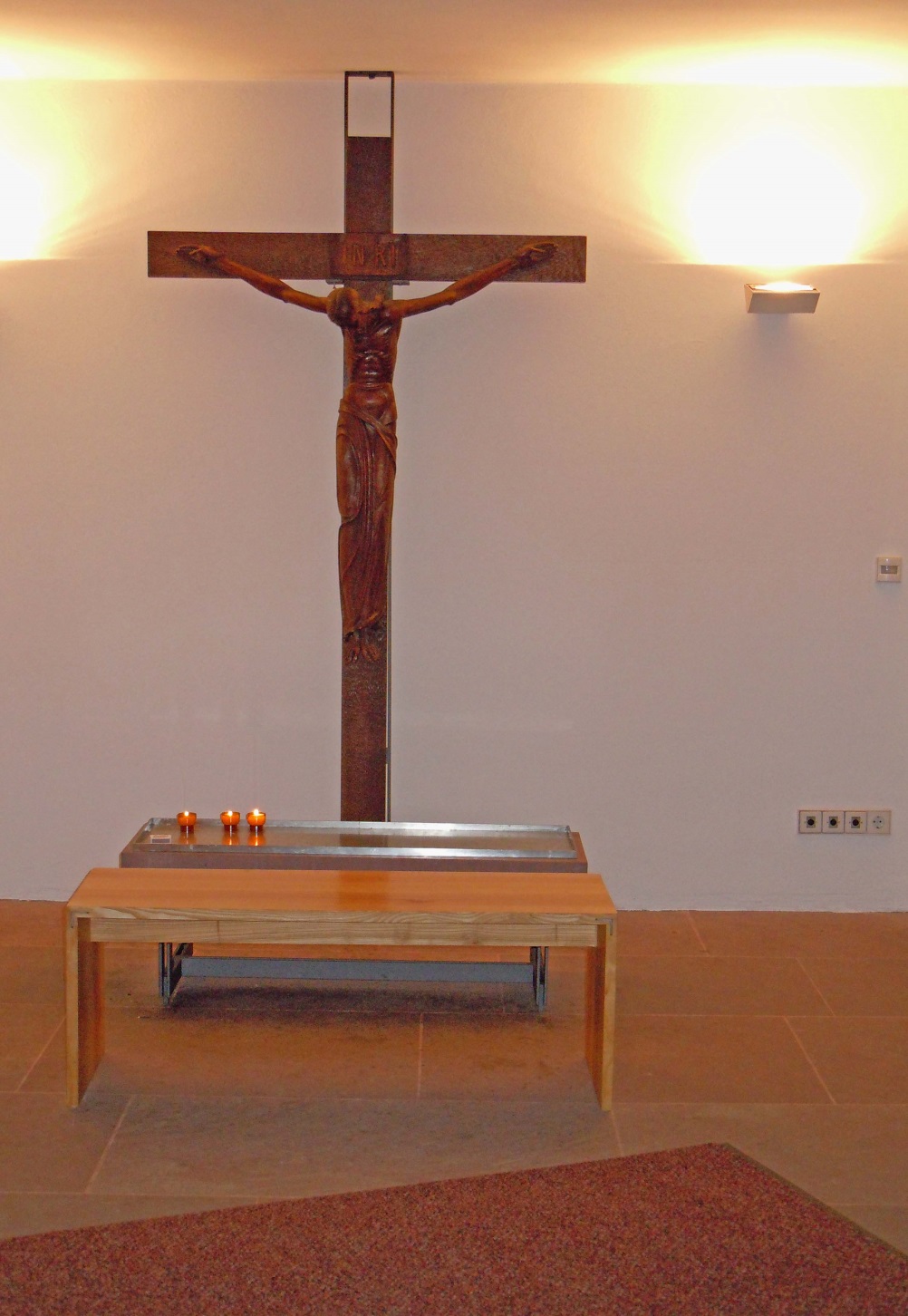 16
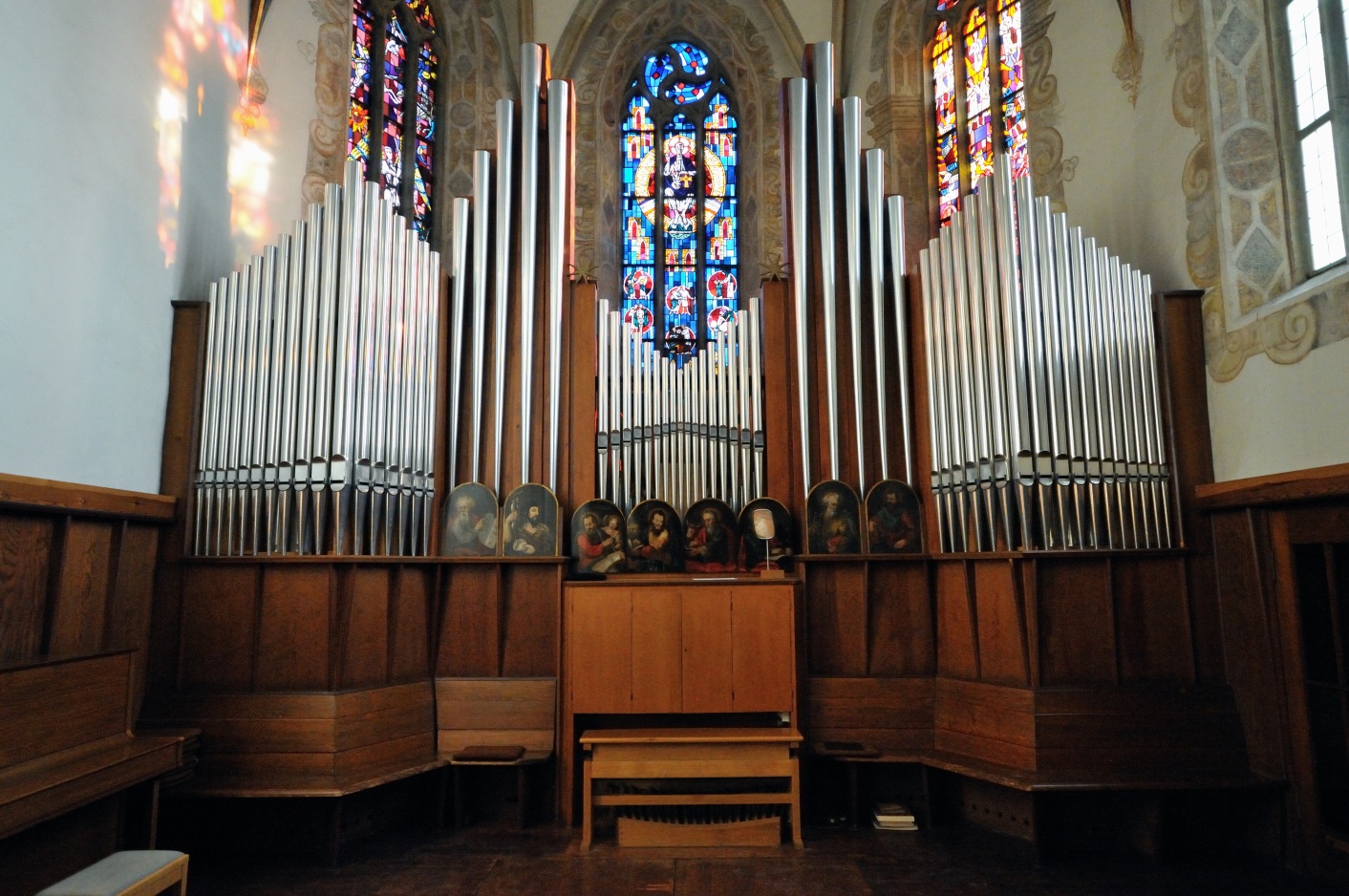 17
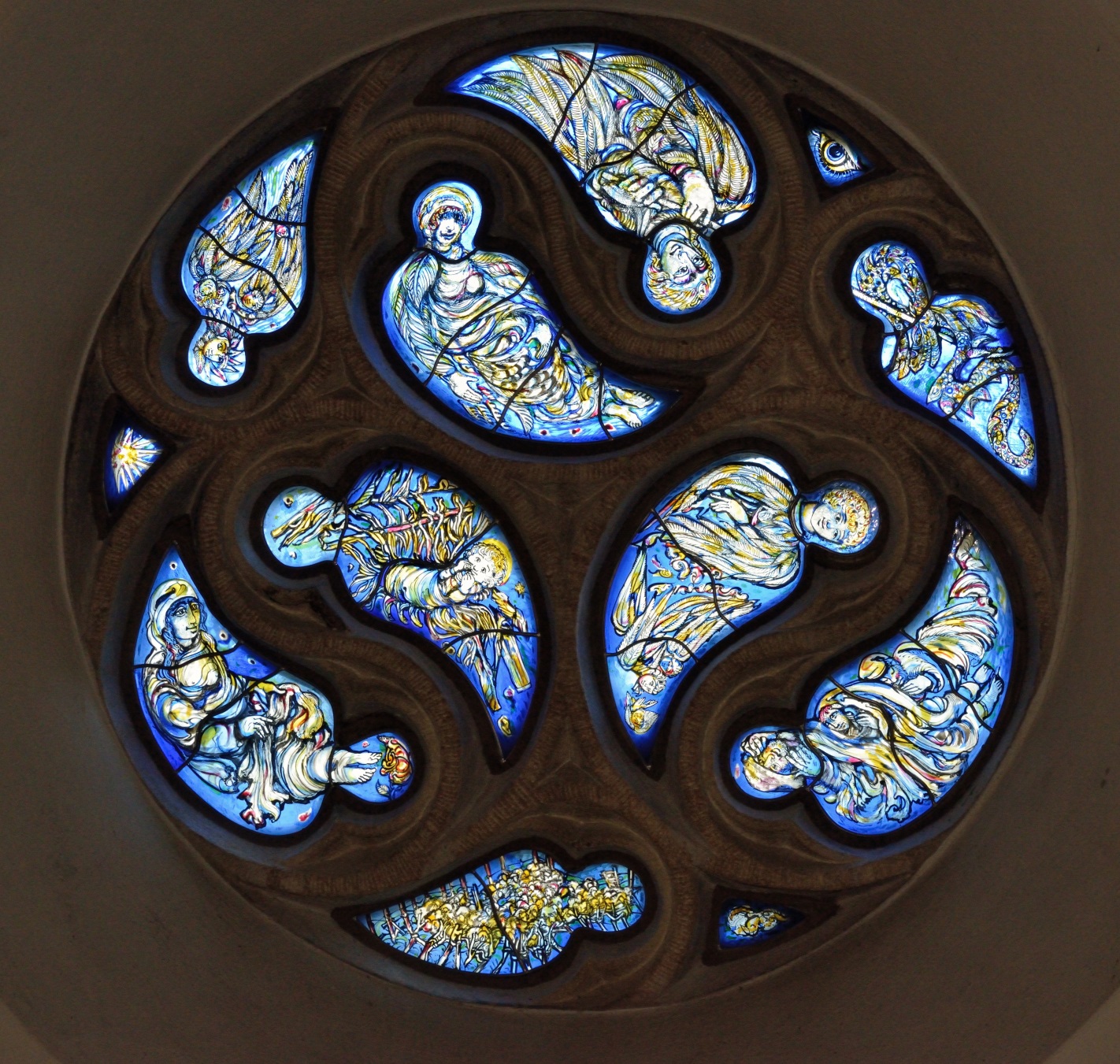 18
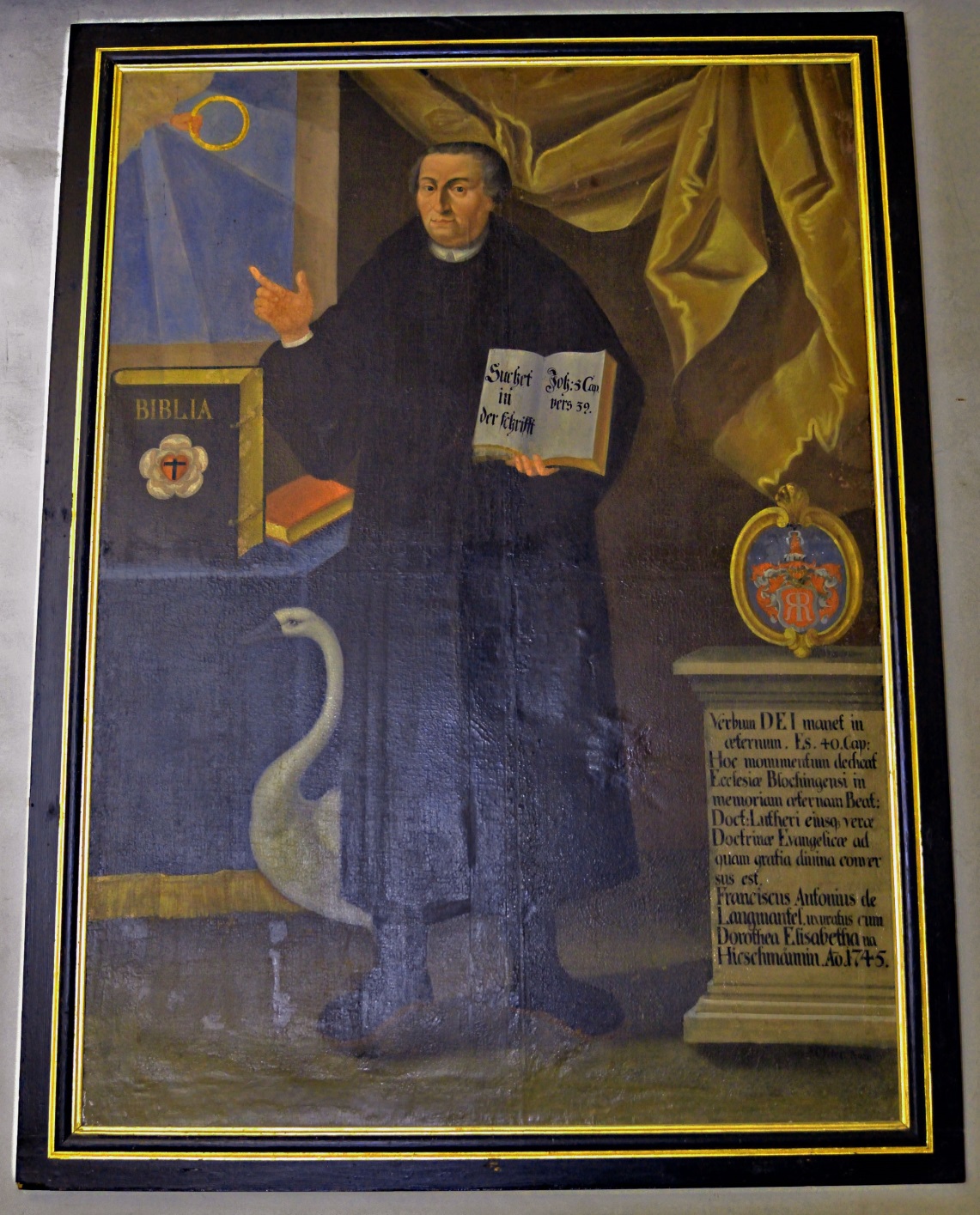 19
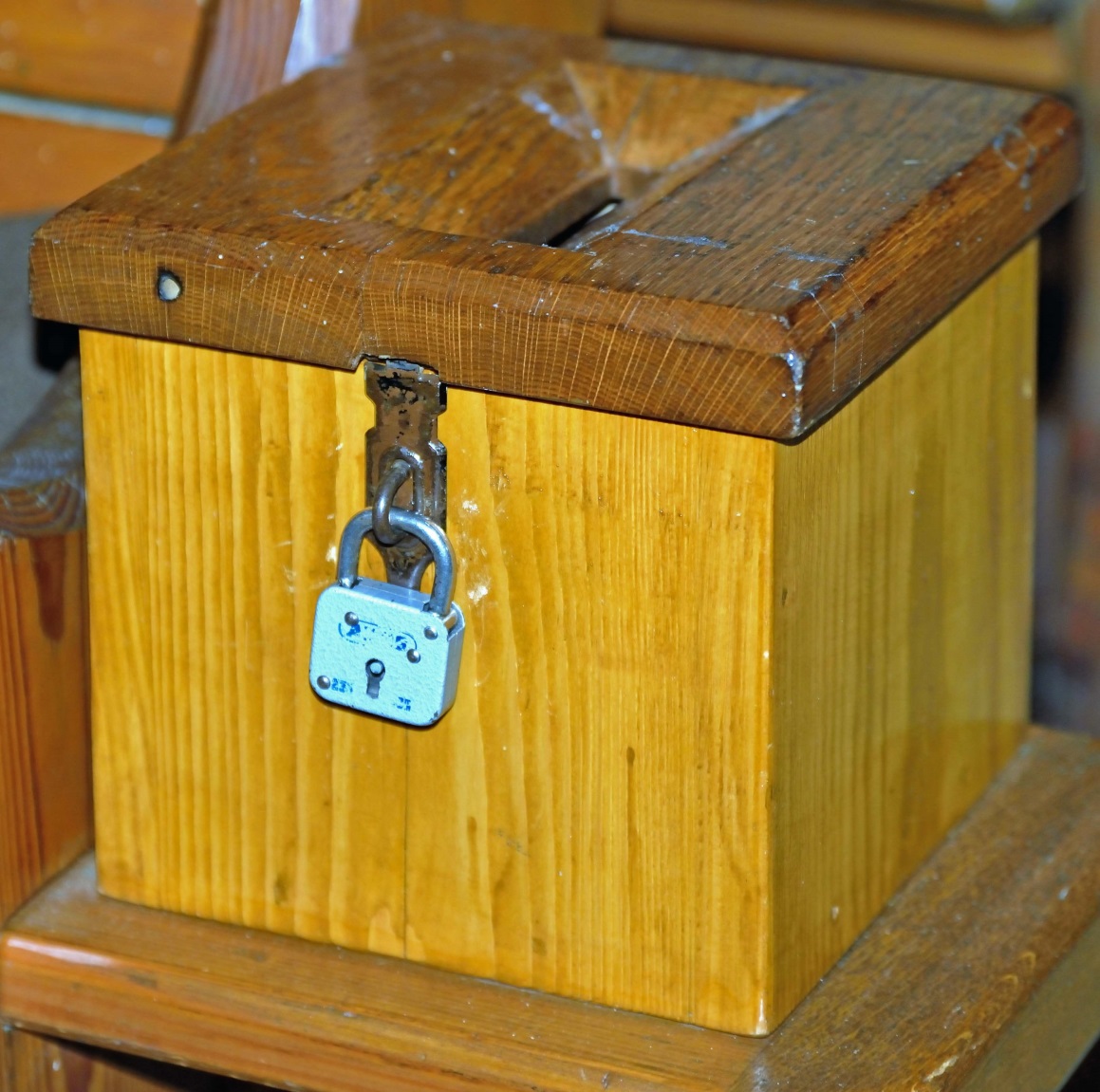 20